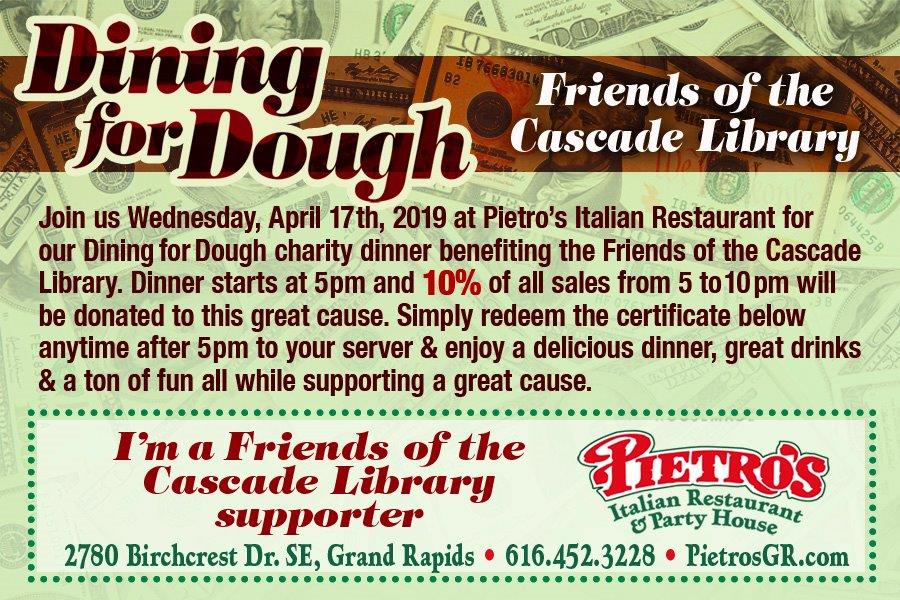 Join us Wednesday, April 15, 2020 at Pietro’s Italian Restaurant, any time between 5 and 10 pm. for our “Dining for Dough” charity dinner, benefitting the Friends of the Cascade Library. Pietro’s will donate 10% of your dinner food tab to the Friends. Simply hand the certificate below to your server and enjoy a delicious Italian meal, great drinks and a ton of fun, all while supporting a great cause.
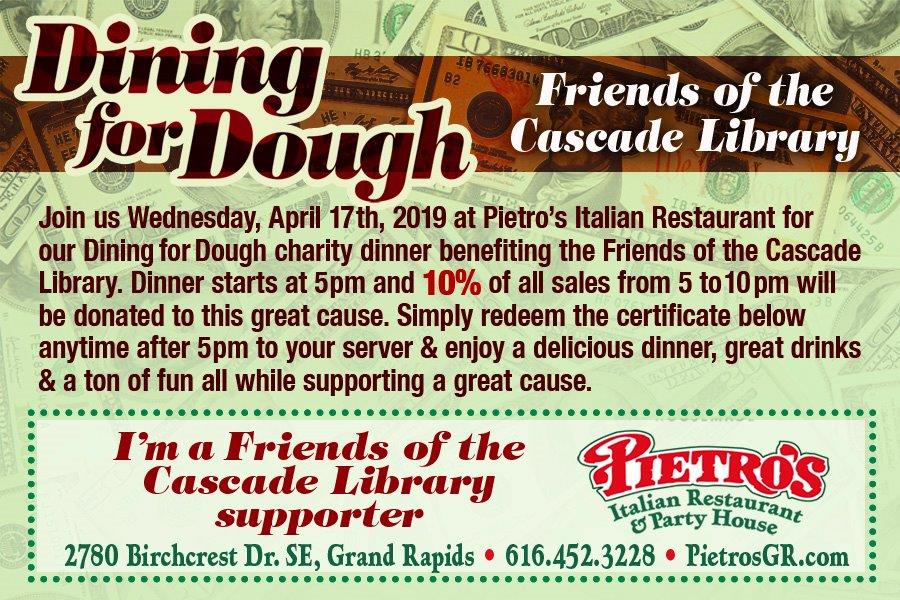 Join us Thursday, March 5, 2020 at First Wok Chinese Restaurant, for lunch or dinner, for our “Dining for Dough” charity event, benefitting the Friends of the Cascade Library. First Wok will donate 10% of your food tab to the Friends. Simply hand the certificate below to your server and enjoy a delicious Chinese meal, great drinks and a ton of fun, all while supporting a great cause.
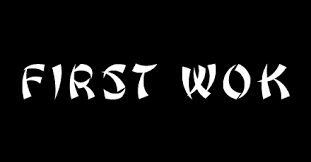 6740 Old 28th St SE, Grand Rapids  616-575-9088  firstwokgr.com